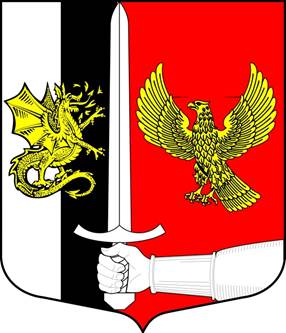 Бюджет муниципального образованияЧерновское сельское поселениеСланцевского муниципального района Ленинградской области
на 2022 год и на плановый период 2023 и 2024 годов
Основные параметры бюджетаЧерновского сельского поселенияна 2022-2024 годы, млн. руб.
Бюджет Черновского сельского поселения на 2022 год и на плановый период 2023 и 2024 годов
Доходы бюджетаЧерновского сельского поселения
Бюджет Черновского сельского поселения на 2022 год и на плановый период 2023 и 2024 годов
Общегосударст-
венные вопросы
5,5 млн. руб.
Социальная
политика
0,3 млн. руб.
Национальная
оборона
0,2 млн. руб.
Культура 
2,5 млн. руб.
Национальная
безопасность и
правоохранительная
деятельность
1,5 млн. руб.
12,6
млн. руб.
Образование
0,02 млн. руб.
Национальная 
экономика
1,0 млн. руб.
ЖКХ
1,6 млн. руб.
Распределение расходной части бюджета Черновского сельского поселенияна 2022 год по отраслям
Бюджет Черновского сельского поселения на 2022 год и на плановый период 2023 и 2024 годов
Сохранение и развитие культуры, молодежной политики, физической культуры и спорта
2,5 млн. руб.
Муниципальное управление
5,9 млн. руб.
Обеспечение устойчи-
вого функционирования
жилищно-коммуналь-
ного хозяйства
0,03 млн. руб.
12,6
млн. руб.
Землеустройство и землепользование
0,02 млн. руб.
Дорожное хозяйство
1,0 млн. руб.
Благоустройство
территории
1,6 млн. руб.
Безопасность
1,6 млн. руб.
Комплексы процессных мероприятий муниципальной программыЧерновского сельского поселения на 2022 год
Бюджет Черновского сельского поселения на 2022 год и на плановый период 2023 и 2024 годов
Спасибо за внимание!